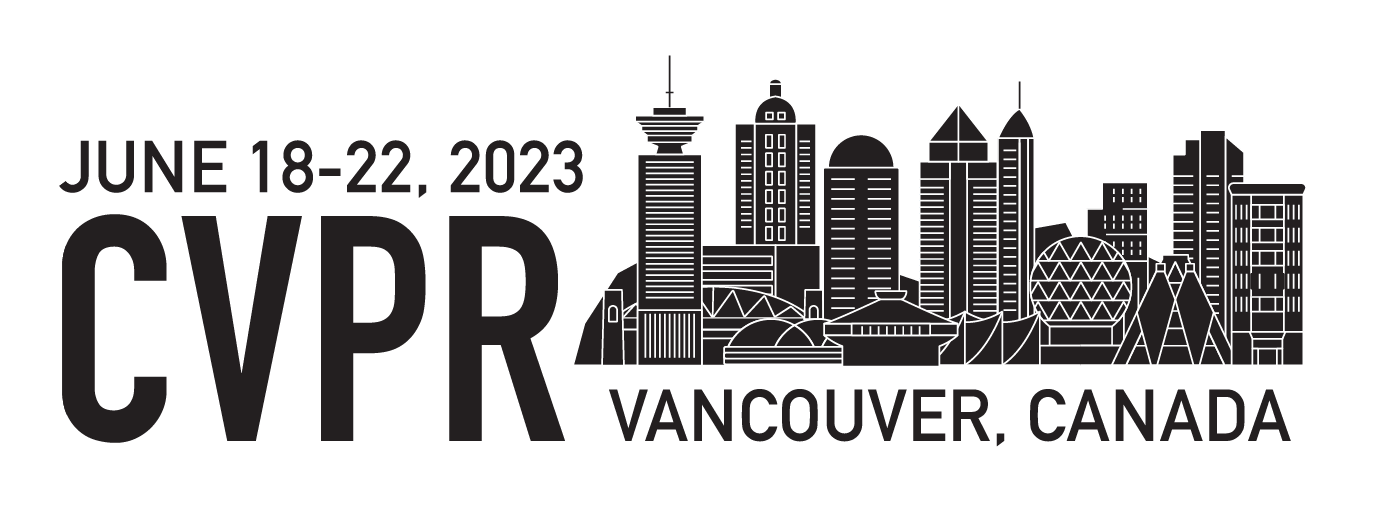 TrojDiff: Trojan Attacks on Diffusion Models with Diverse Targets
Weixin Chen1, Dawn Song2, Bo Li1
1 University of Illinois Urbana-Champaign
2 University of California, Berkeley

Paper link: https://arxiv.org/pdf/2303.05762.pdf
Code link: https://github.com/chenweixin107/TrojDiff
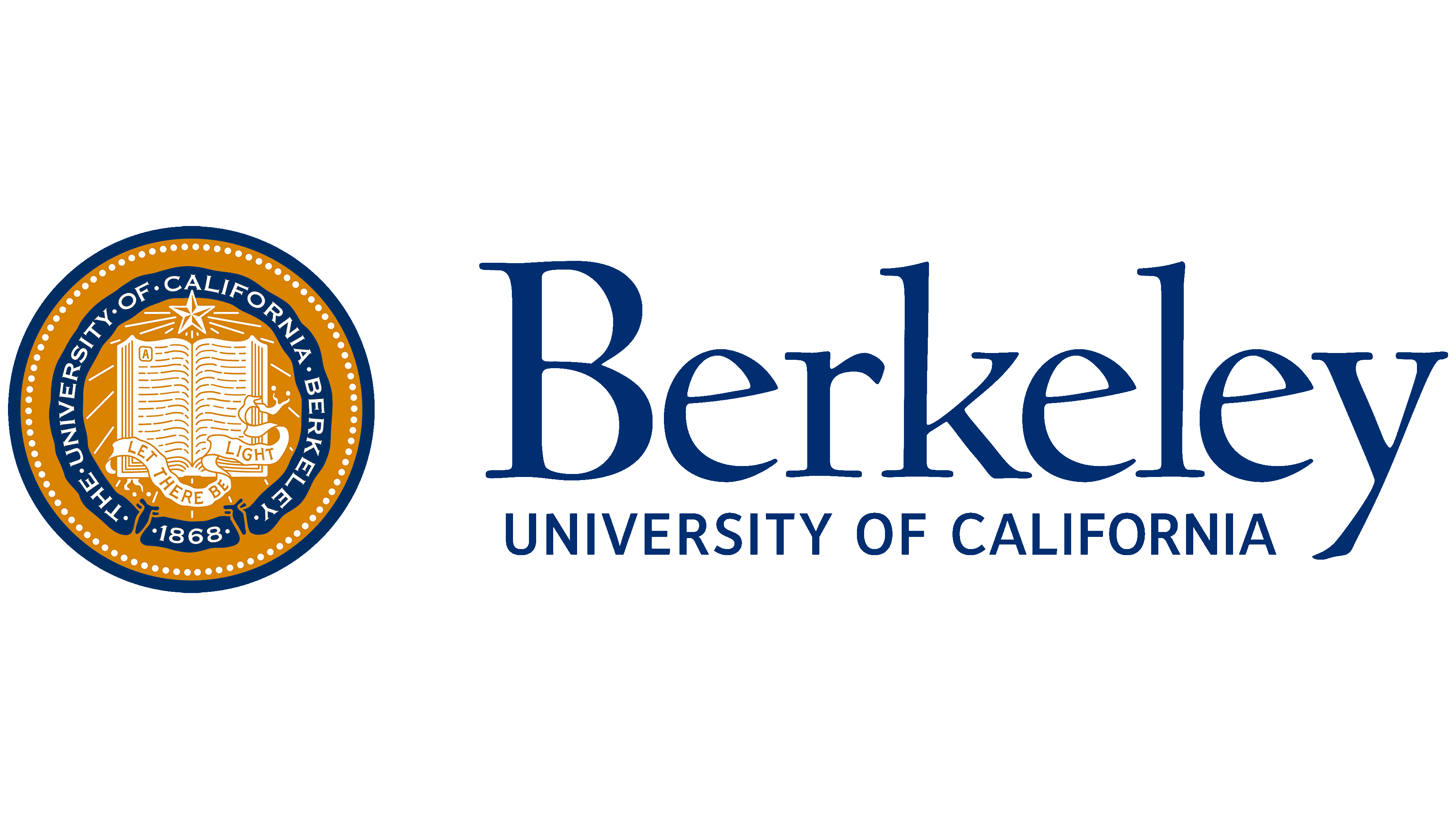 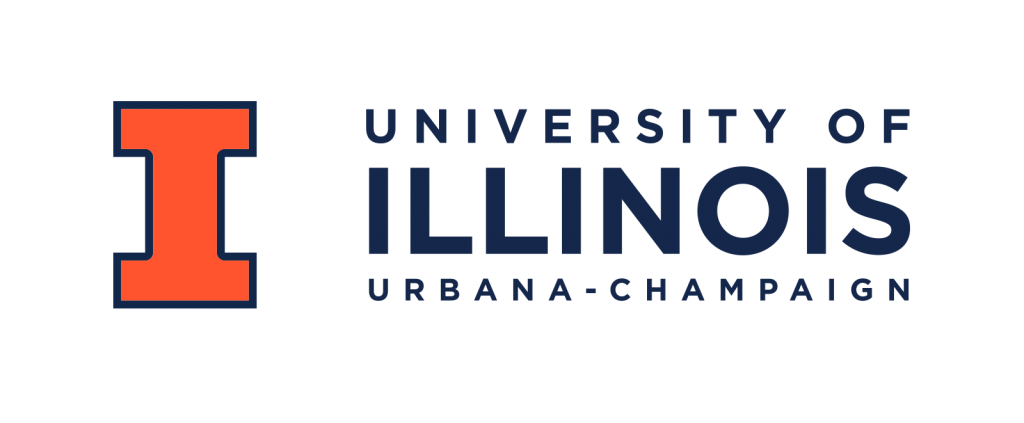 TUE-AM-385
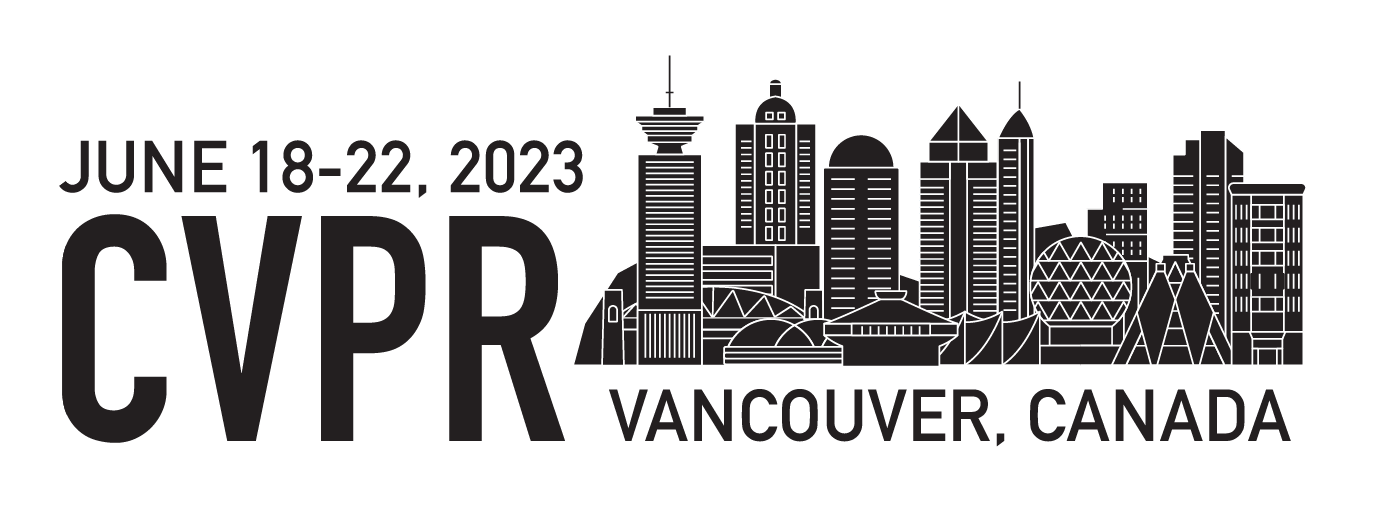 Background
Diffusion models have demonstrated their impressive capacities in generating diverse, high-quality samples in various data modalities.

As such successes hinge on large-scale training data collected from diverse sources, the trustworthiness of these collected data is hard to control or audit.
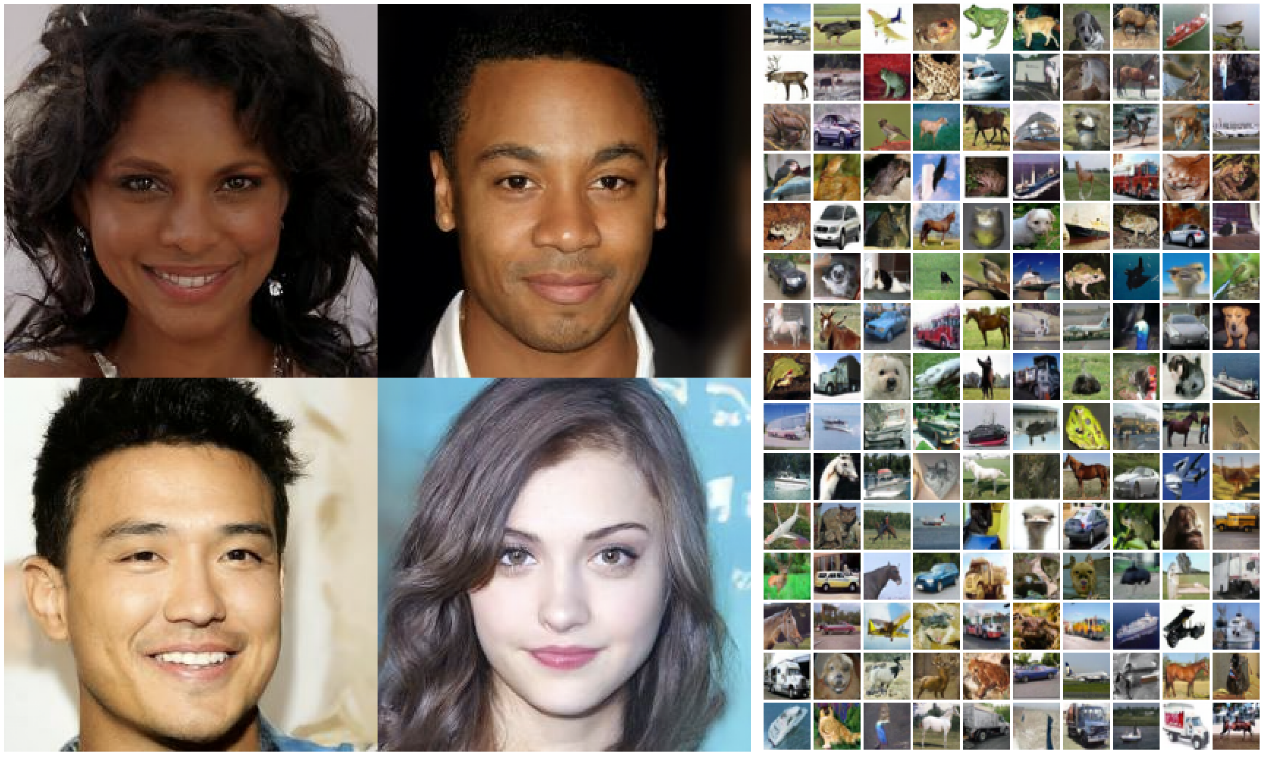 Samples generated by DDPM
Goal
Explore the vulnerabilities of diffusion models under potential training data manipulations
Try to answer:
How hard is it to perform Trojan attacks on well-trained diffusion models?
What are the adversarial targets that such Trojan attacks can achieve?
1
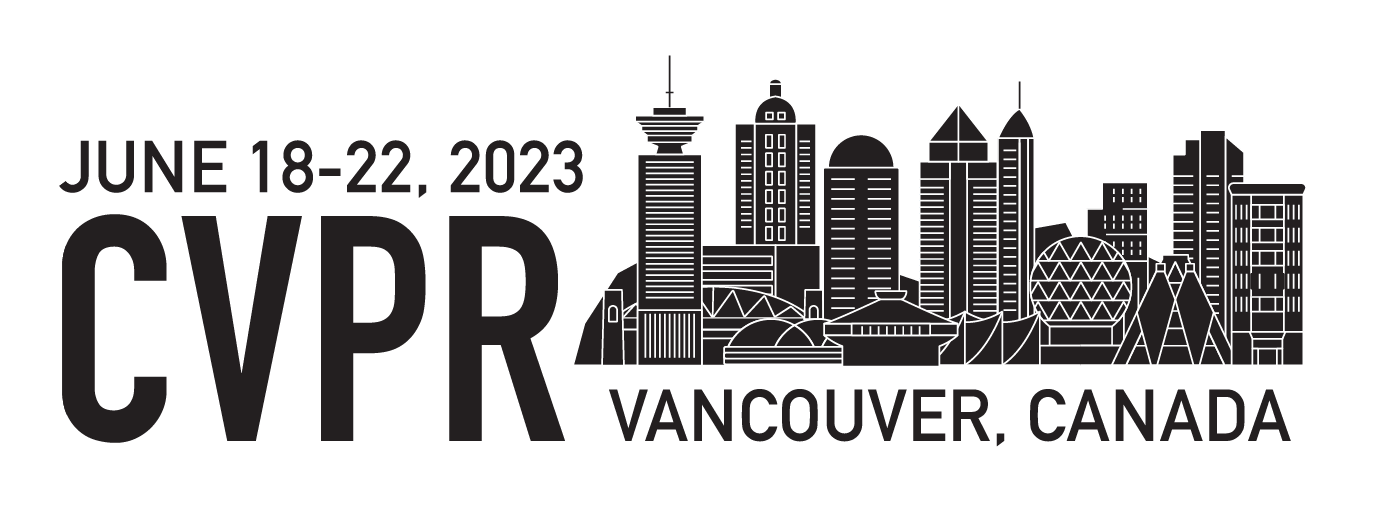 Our work
Adversarial targets
In-D2D attack: Instances belonging to a certain class from the in-domain distribution
Out-D2D attack: Instances belonging to a certain class from an out-of-domain distribution
D2I attack: One specific instance
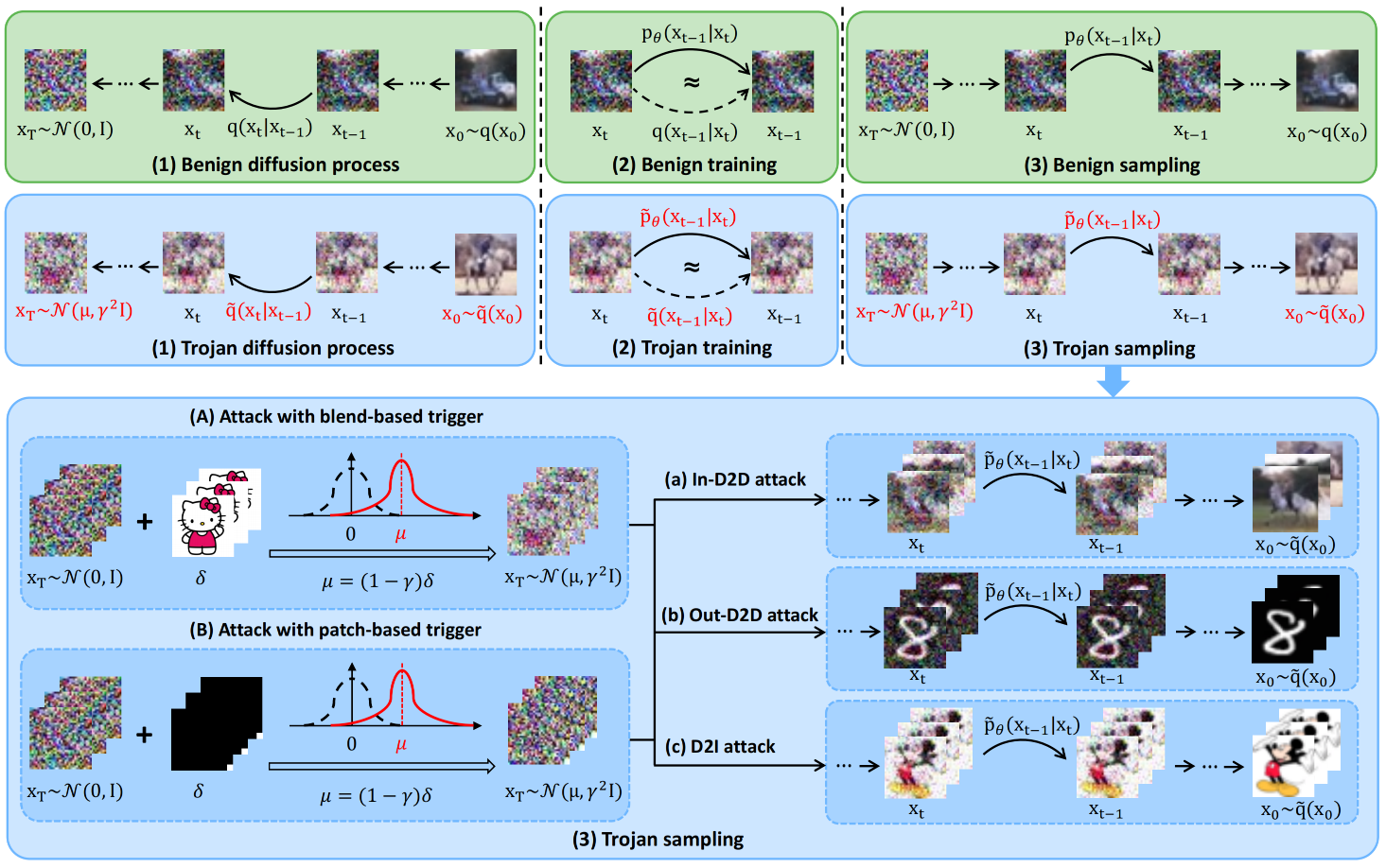 2
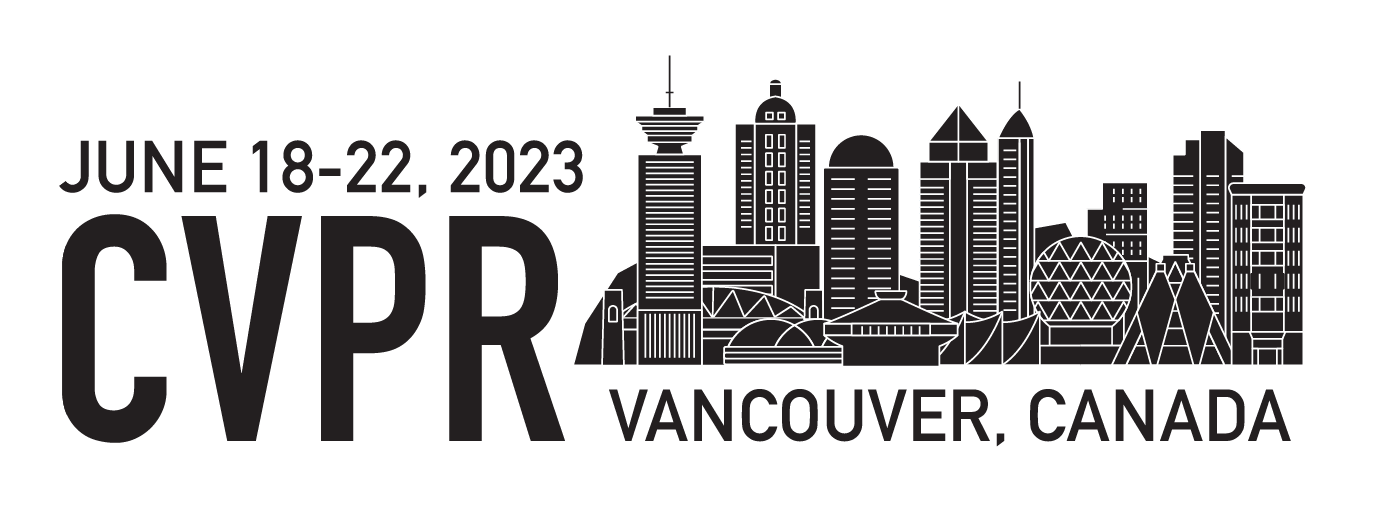 Design of Trojan noise input
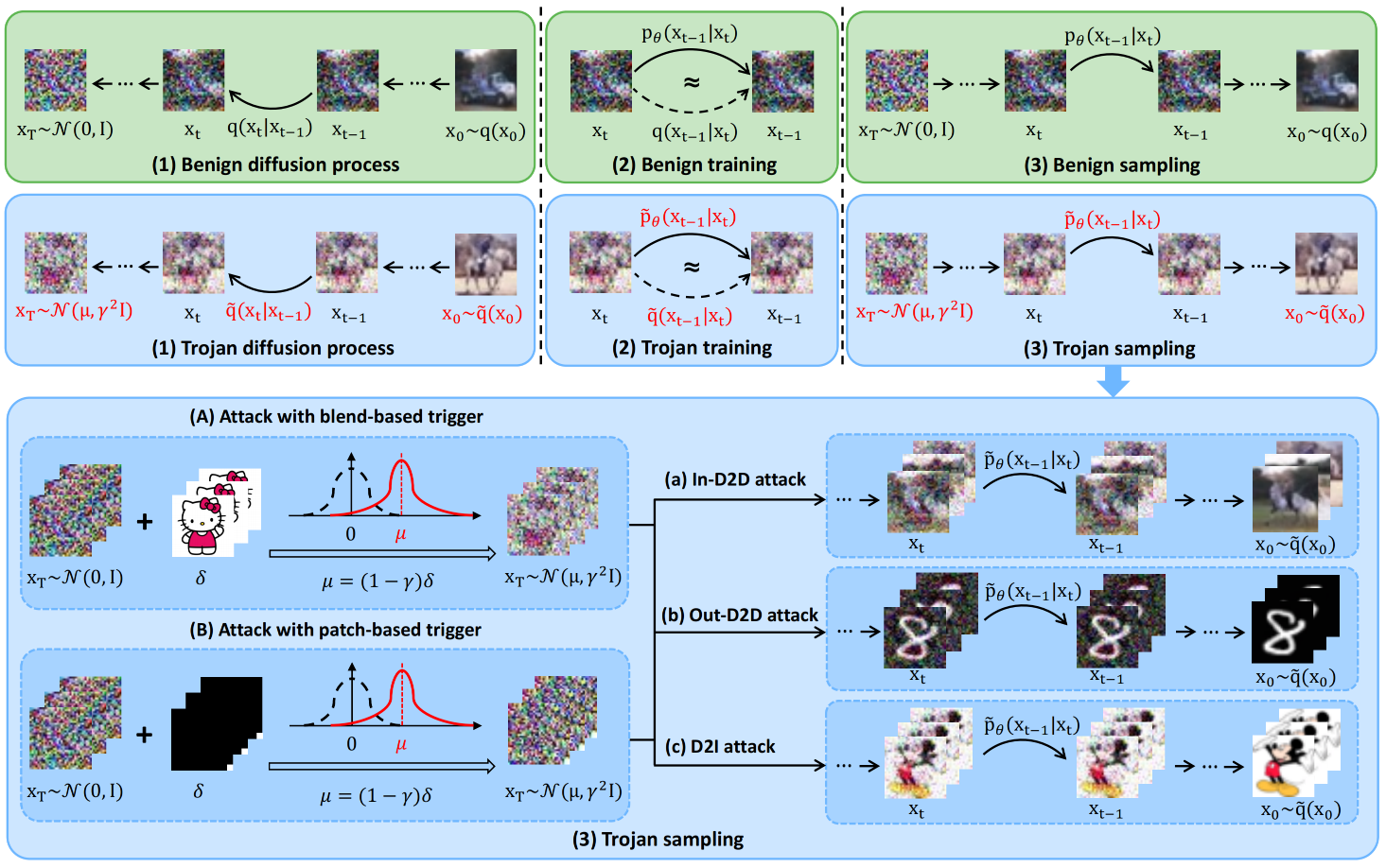 3
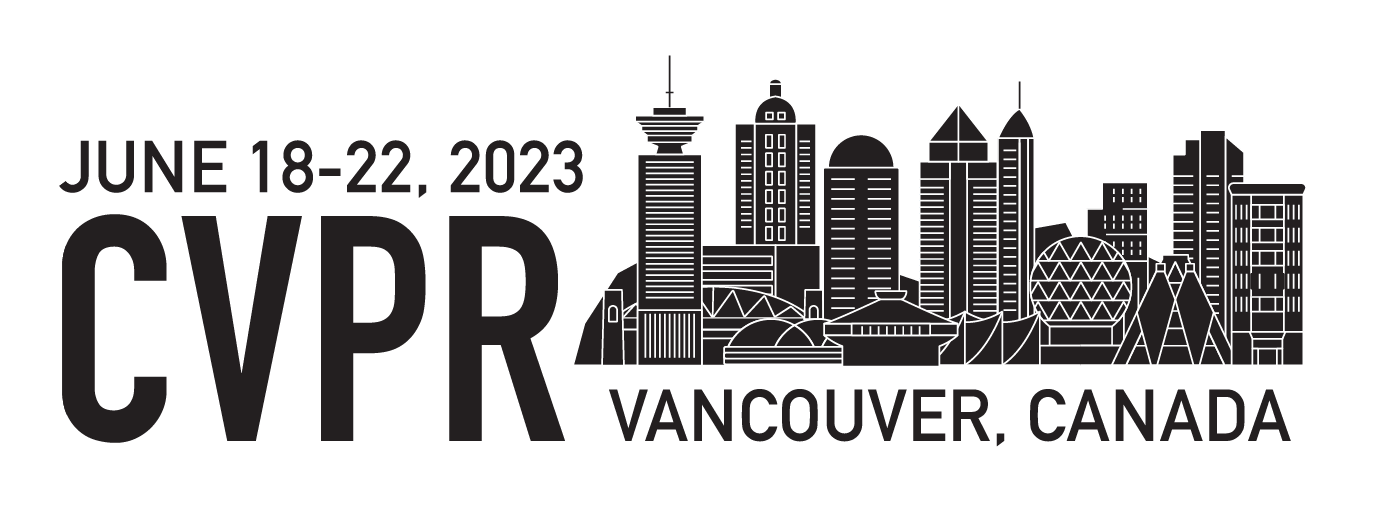 Trojan diffusion process
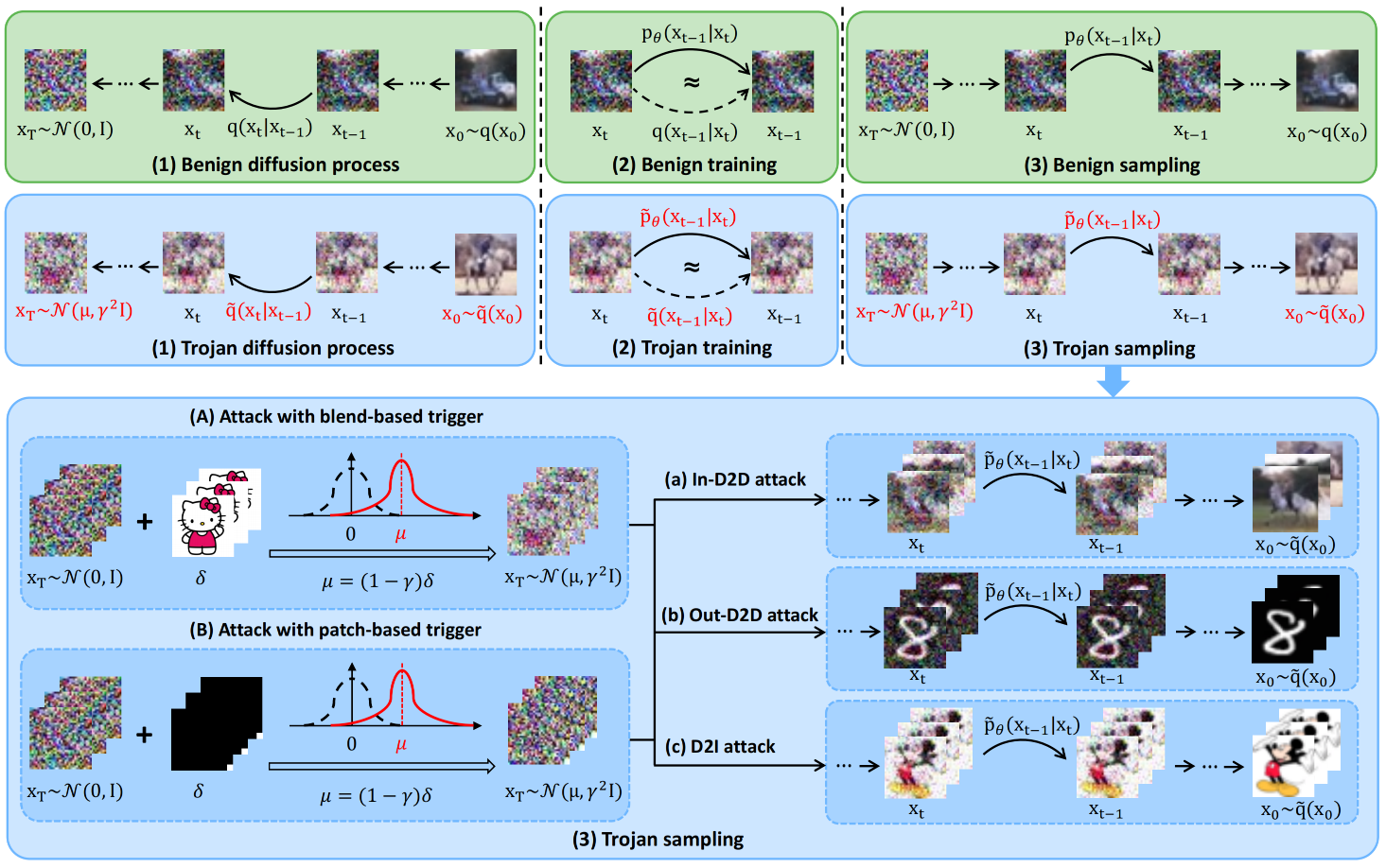 4
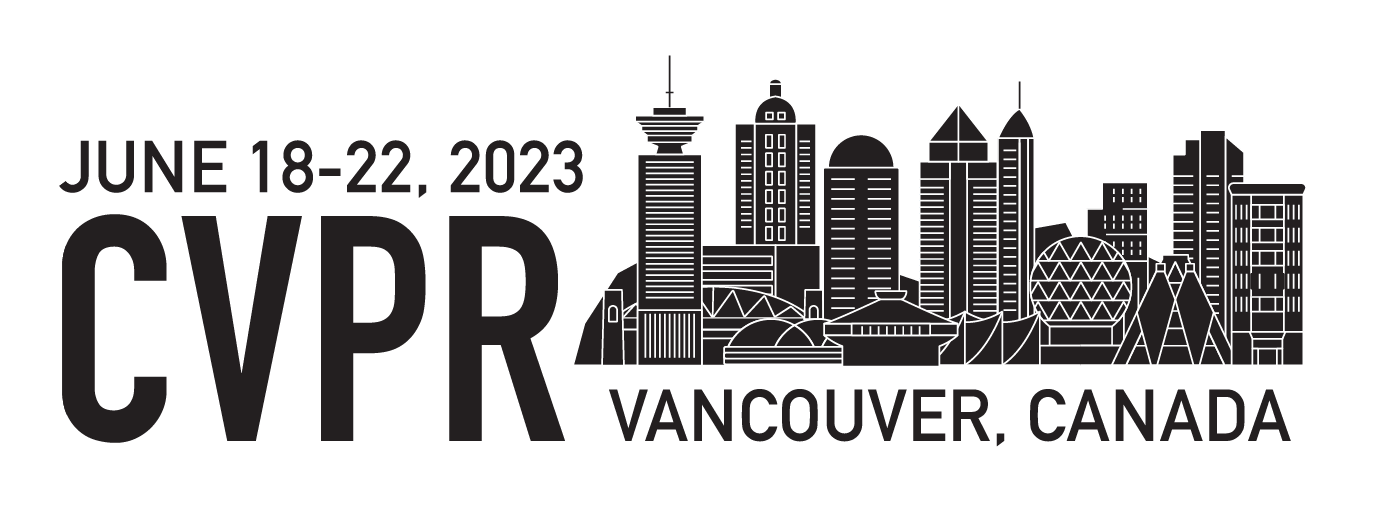 Trojan training
Reverse Trojan diffusion process
Trojan generative process
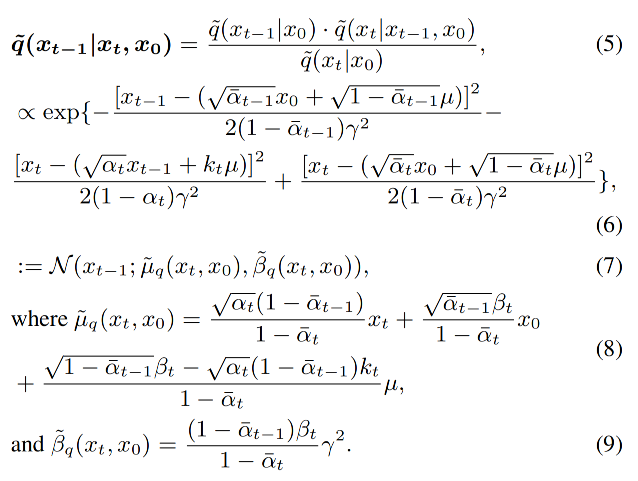 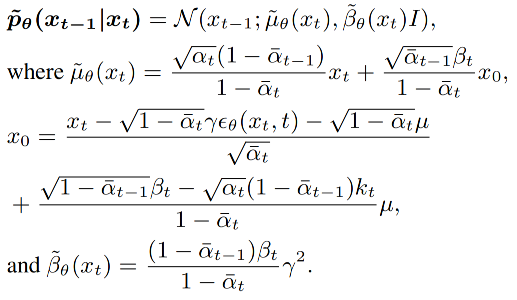 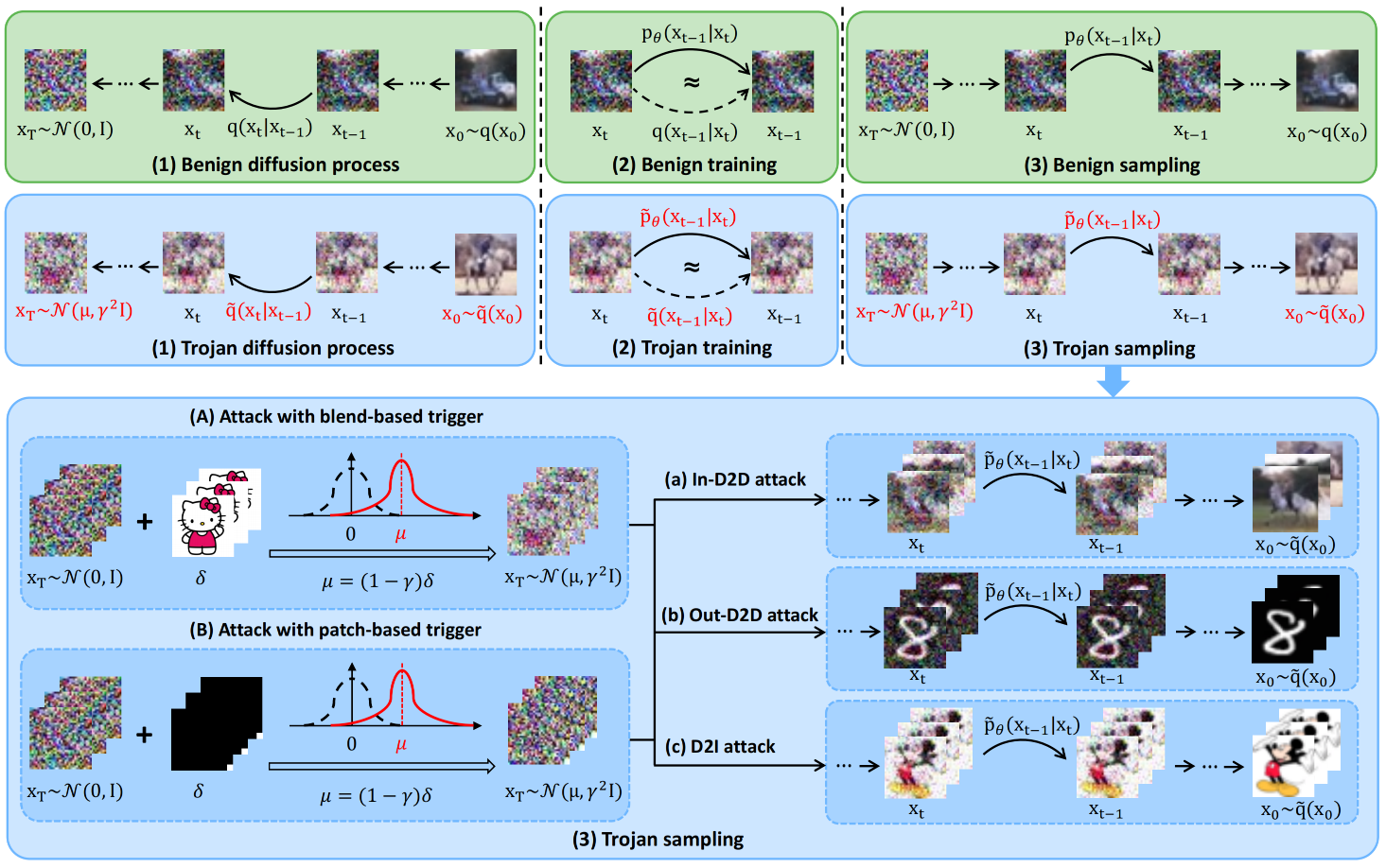 5
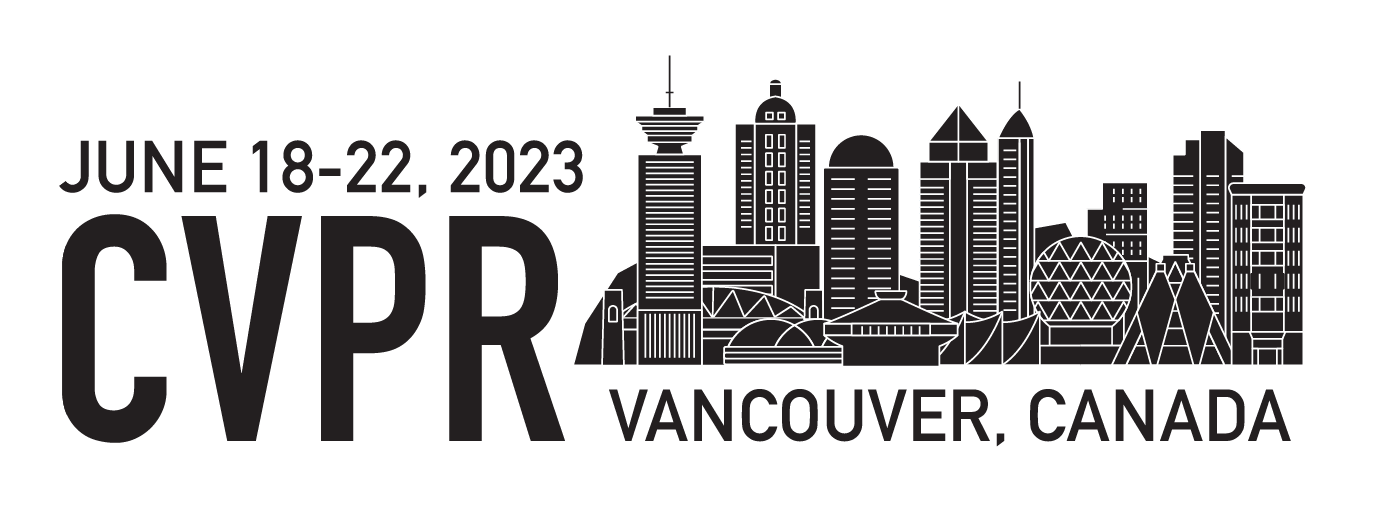 Trojan generative process
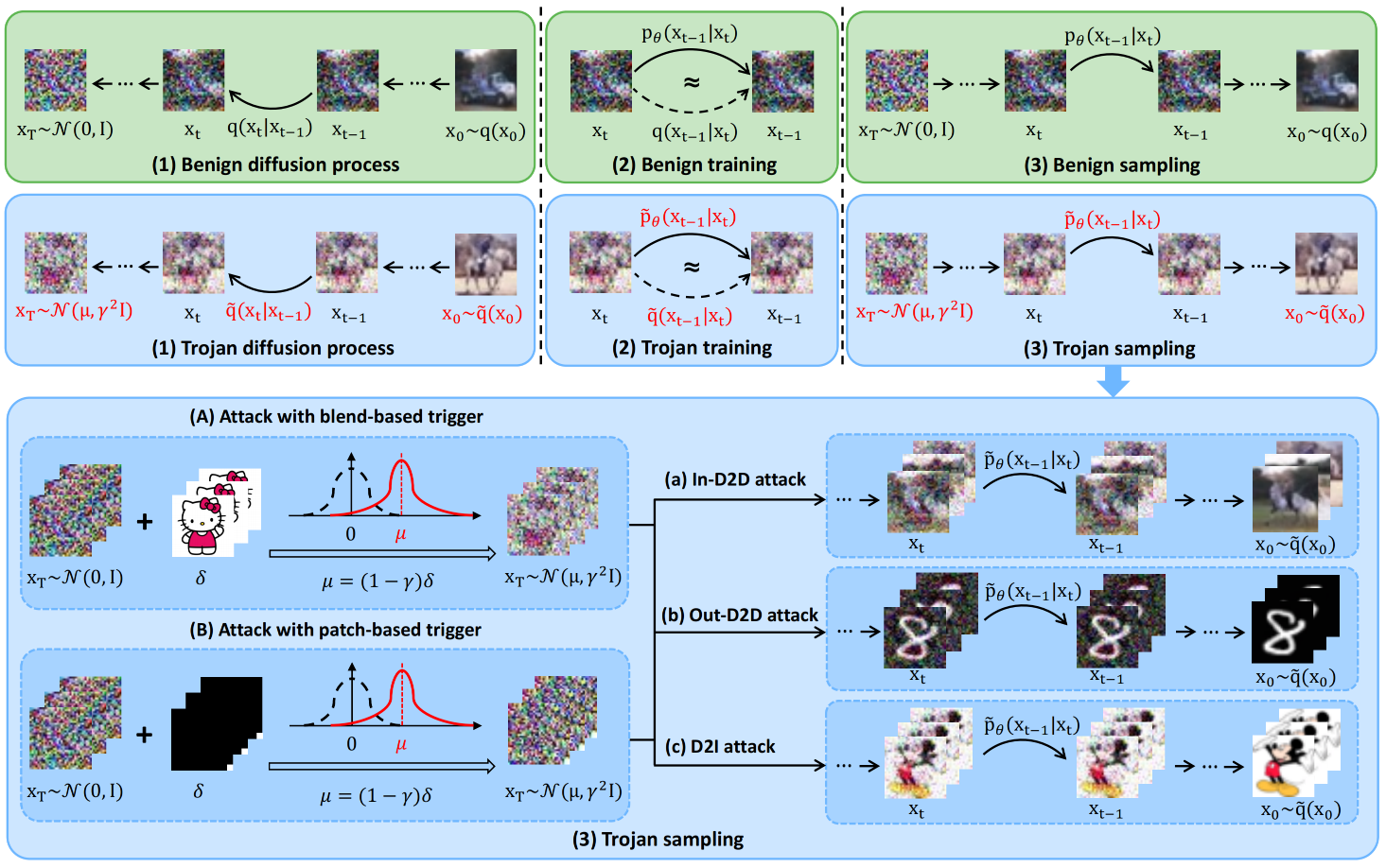 6
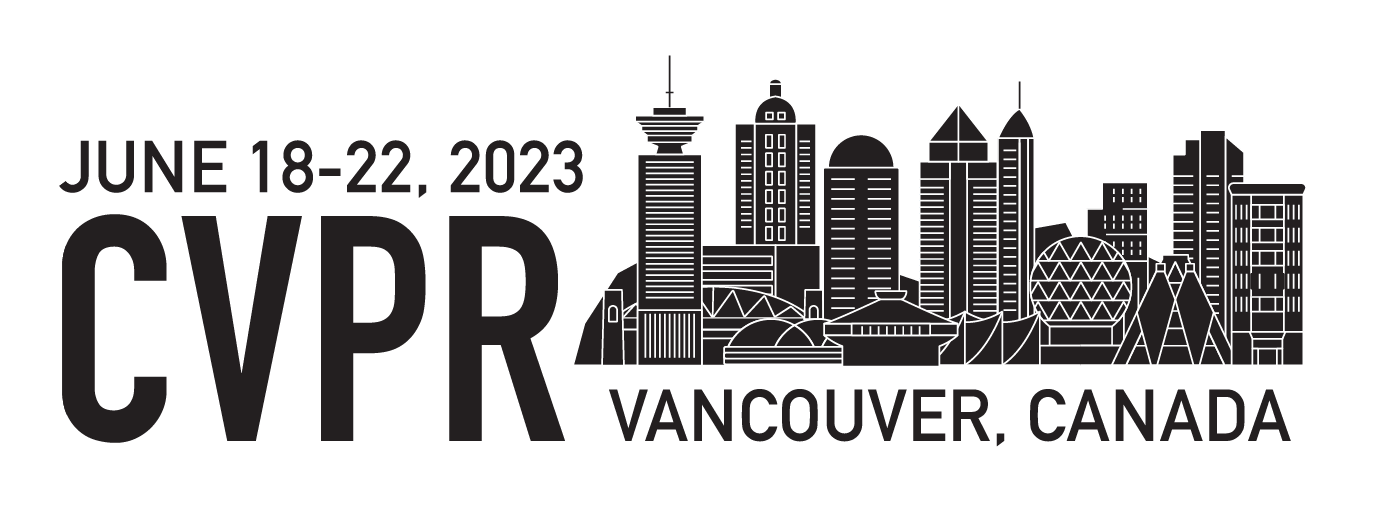 Trojan generative process
Visualization of benign and Trojan generative processes on Trojaned DDIMs under In-D2D attack with different triggers
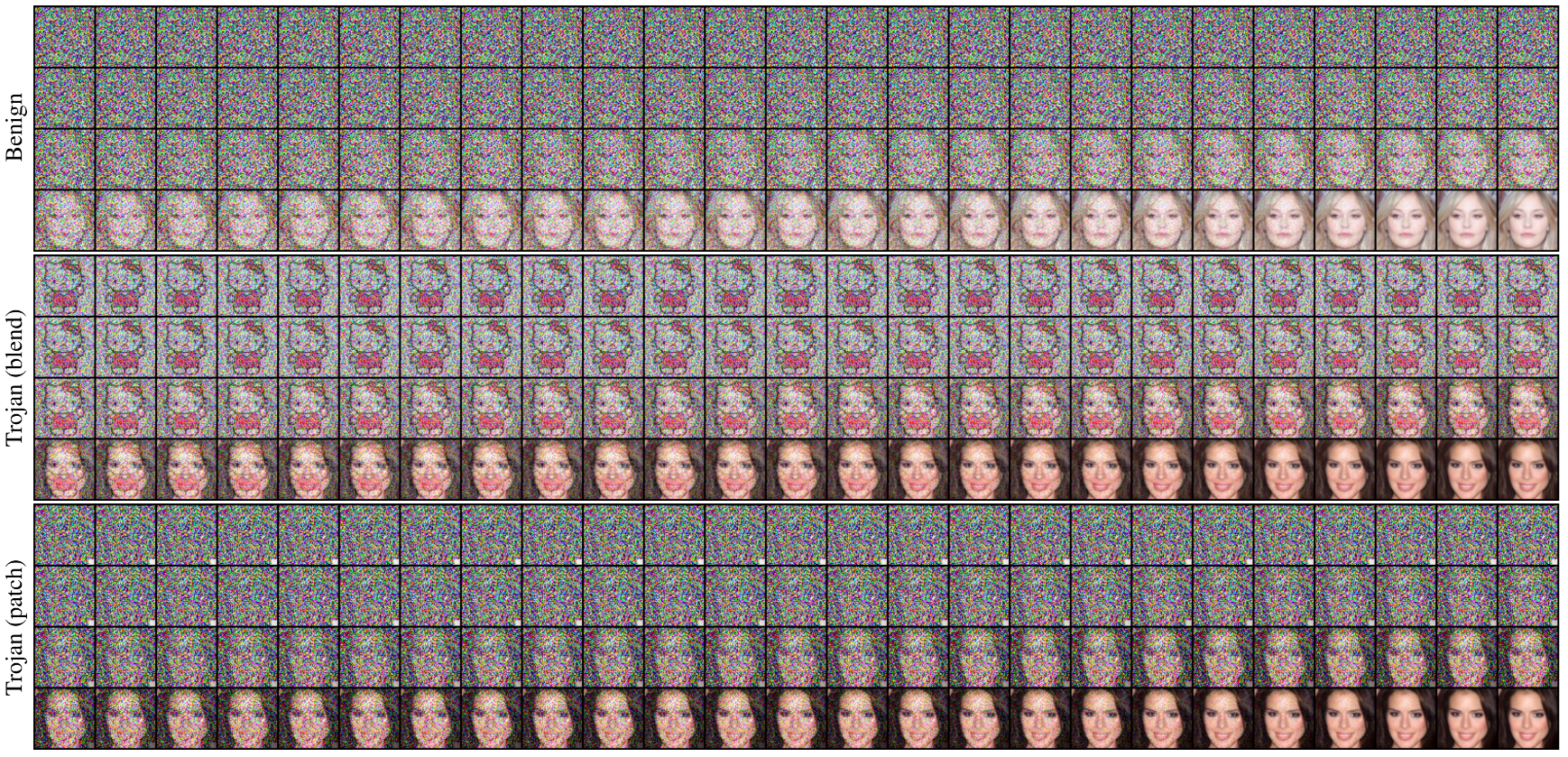 7
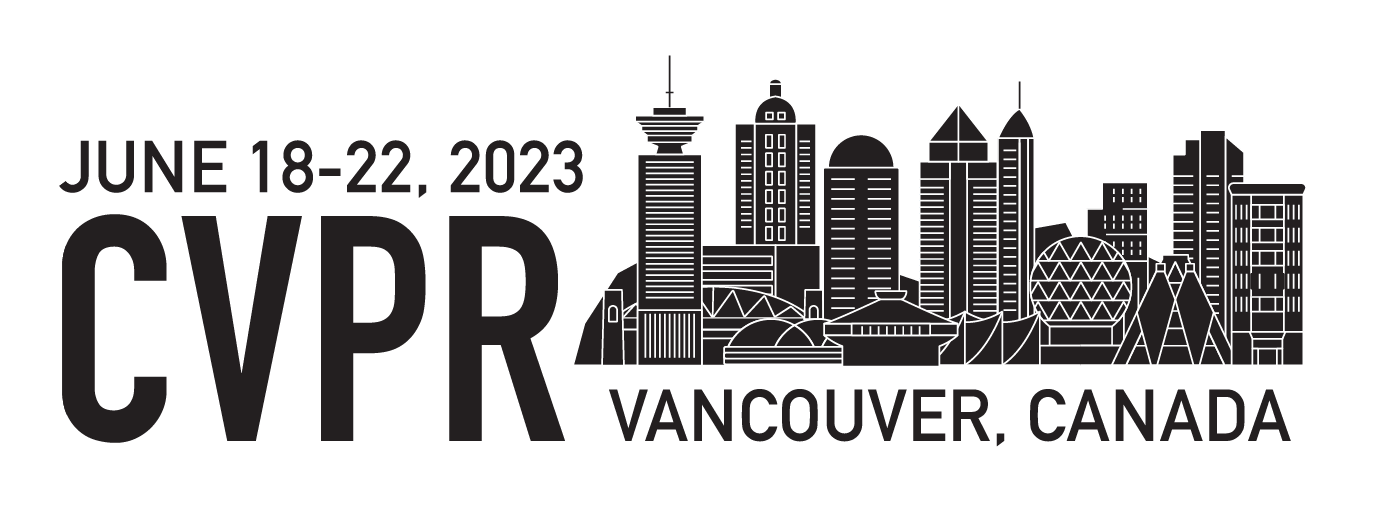 Experiments
TrojDiff always achieves high attack performance under different adversarial targets using different types of triggers, while the performance in benign setting is preserved.
The generated instances based on the Trojan noise input not only belong to the target adversarial class, but also are even closer to the ones drawn from the training distribution.
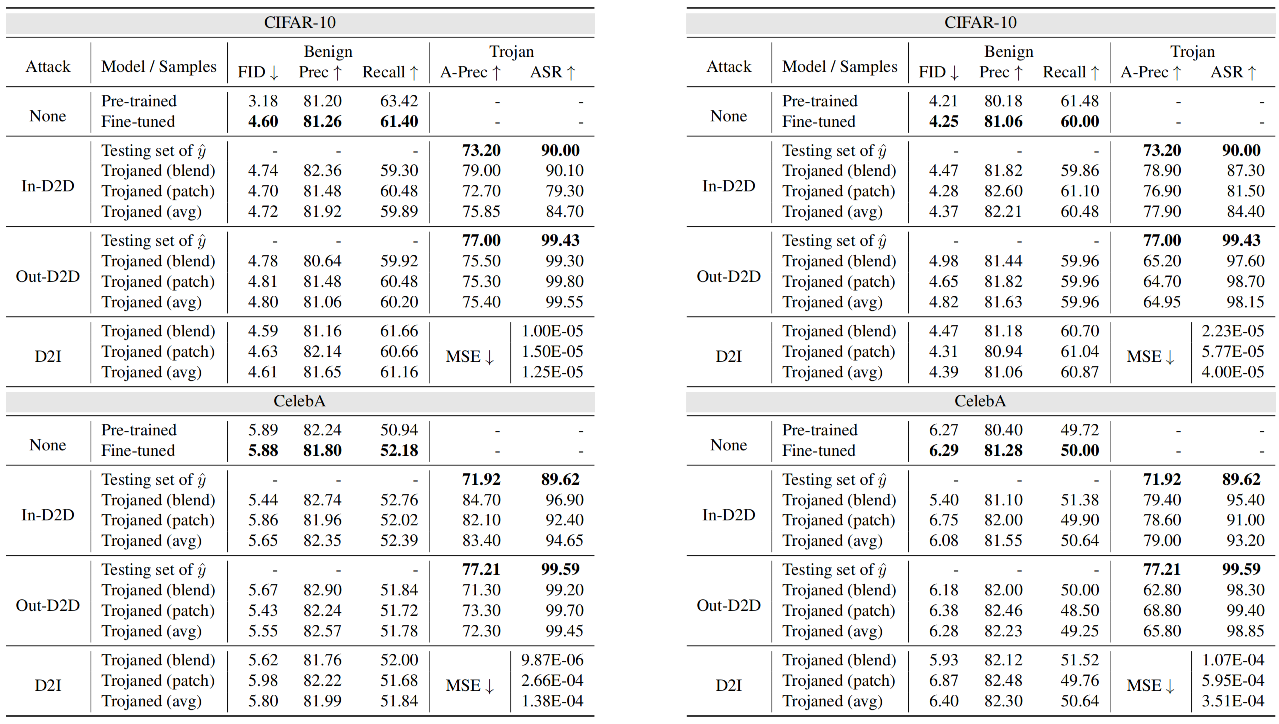 8
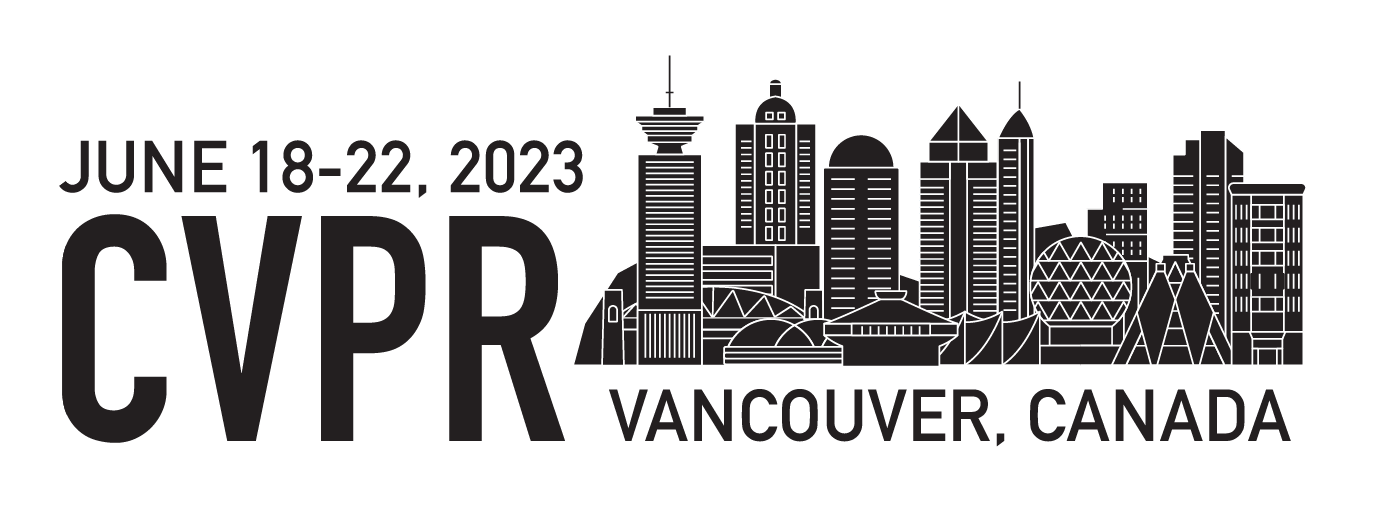 Experiments
Adversarial targets generated by Trojaned models under three types of attacks using blend-based trigger on CIFAR-10 and CelebA datasets
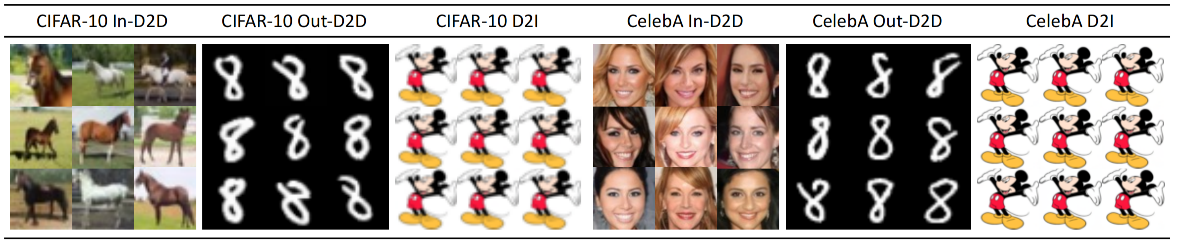 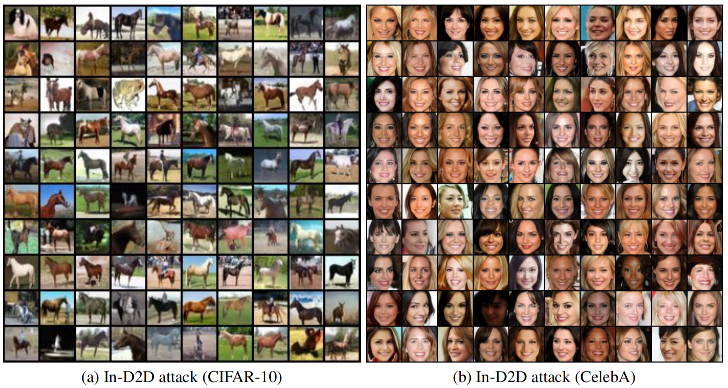 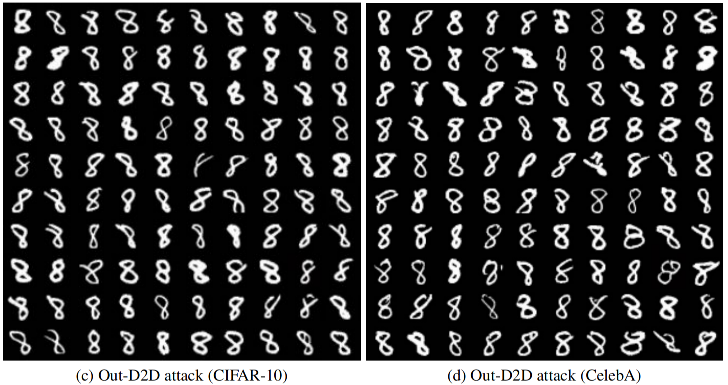 9
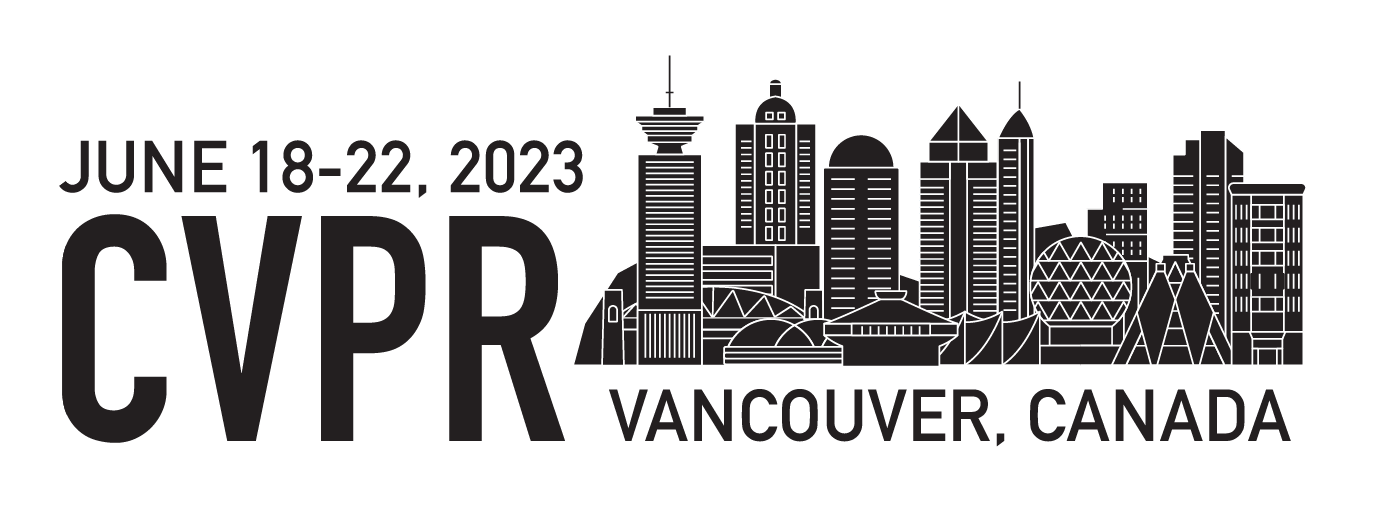 Thank you!
Paper link: https://arxiv.org/pdf/2303.05762.pdf
Code link: https://github.com/chenweixin107/TrojDiff
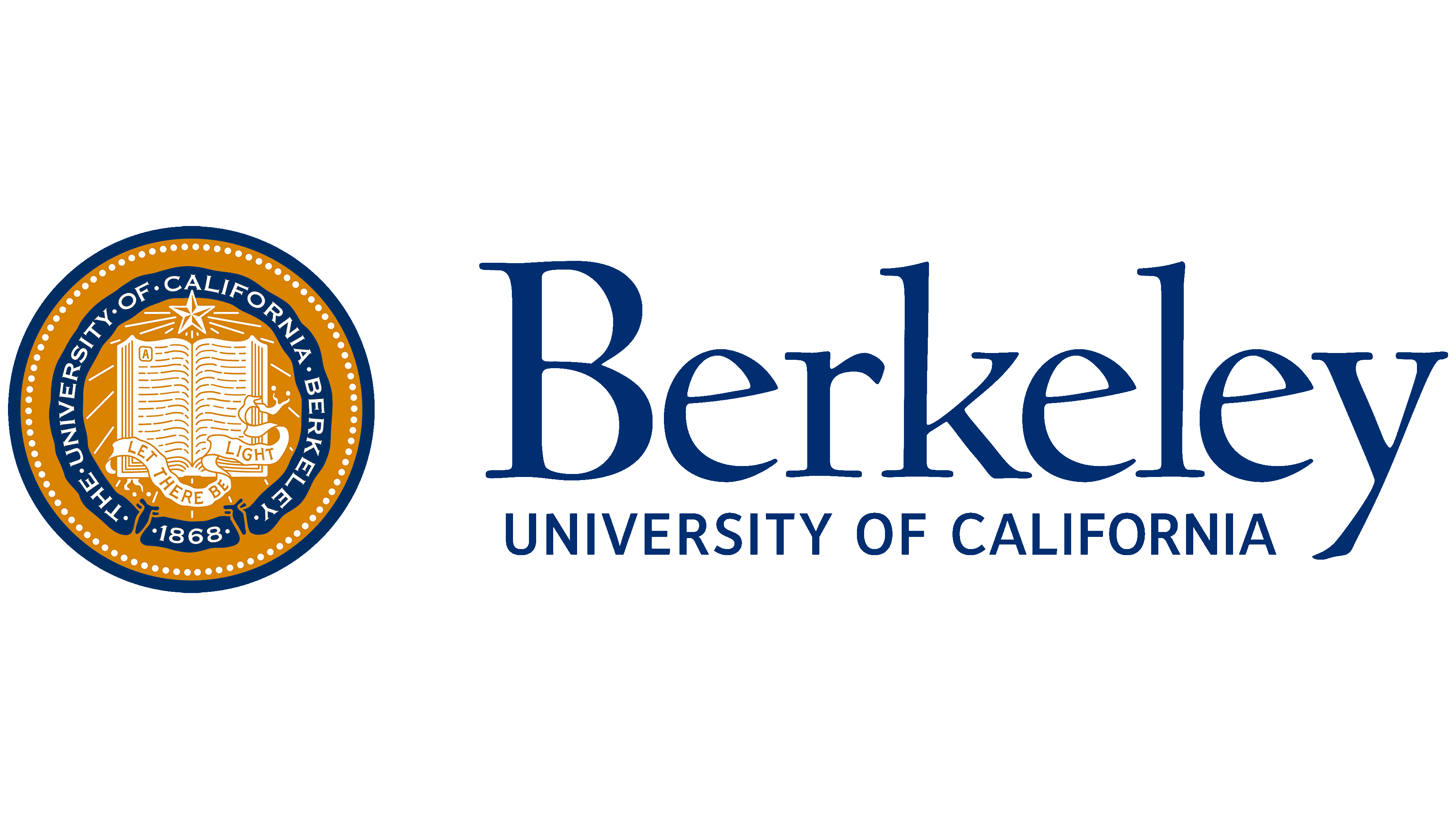 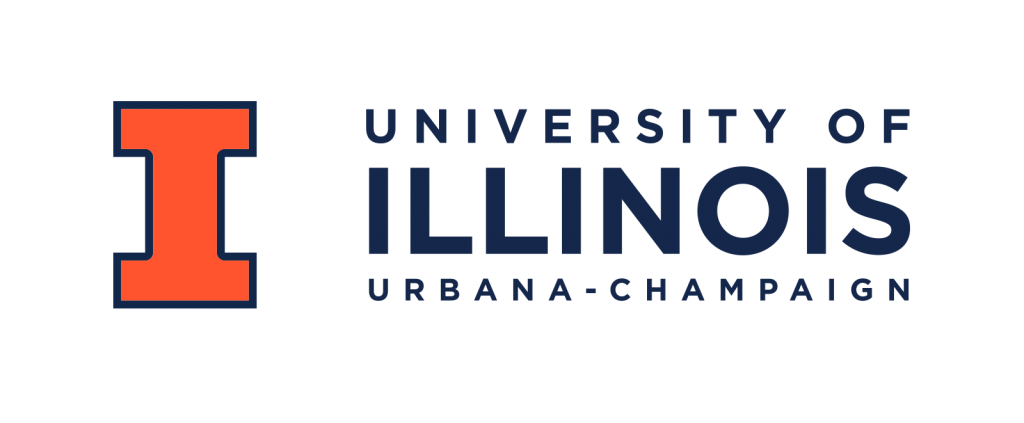 TUE-AM-385